Exploring how computer-assisted language learning (CALL) supports English acquisition from the perspectives of international students with Asian backgroundsAuthors: Dr Megan Short and Zhao HuangSchool of Education, Faculty of Education
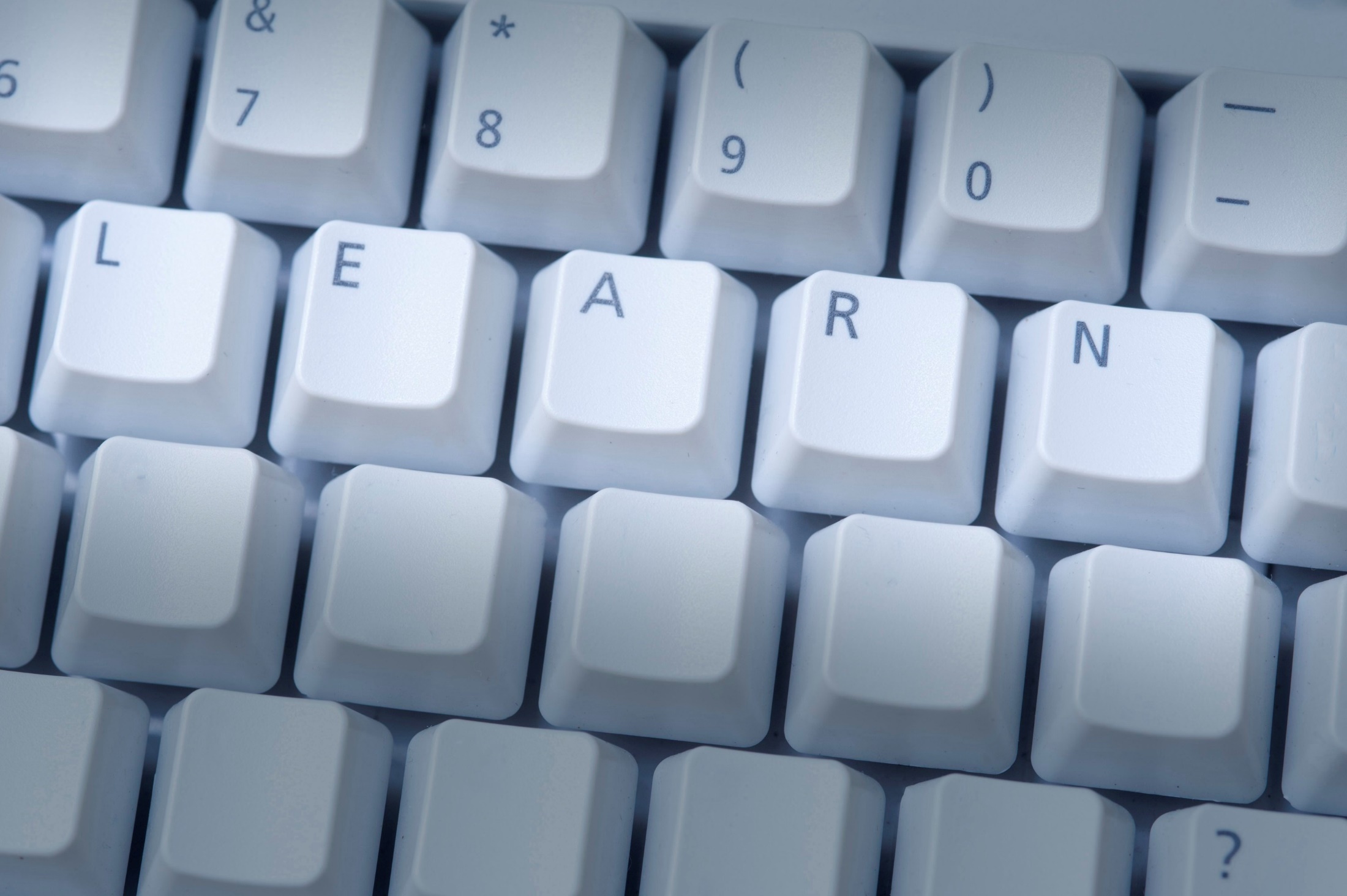 Why ask students about CALL and language learning?
The purpose of this research was to gain insights into the advantages and challenges of using CALL in English language teaching and learning from Asian learners’ perspectives, and to explore the connection between students’ different languages, cultures and learning backgrounds and the way they utilise CALL when learning English.
How did we collect the data?
Qualitative data were obtained from an online anonymous questionnaire. Twenty participants were recruited from level 7 and 6 students studying in the English Language Centre (ELC) at the University of Tasmania, a regional Australian University. 

Open coding was the major method of analysis. Ethical approval was obtained for this project (ethics reference number H0015282).
What did the participants say about English writing practise using MyLO?

I think my writing can be improved a lot through MyLO as I can use it to practice my vocabularies and grammar and do a lot of reading.
- response from participant
What did we find?
The findings indicated Asian students generally held a positive attitude toward CALL as it was thought to offer convenience and flexibility for their study. 

However, there were some challenges for Asian students who utilised in CALL, especially in relation to improve their writing and speaking skills. From the learners’ perspective, the opportunities for communication and in time feedback
and assistance were inadequate in their CALL experience. 

In addition, the learners found it hard to motivate themselves to employ CALL. These difficulties may be triggered by Asian students’ cultural and educational backgrounds. 

The students may also have insufficient computer skills,
underdeveloped independent learning skills and potentially have low intrinsic motivation. All of these learning skills are critical in effectively employing CALL.
What did the students think were the main advantages of MyLO and English language teaching?

Its easier for them to do because they are the only one there

I can repeat learning what I do not know

Learning can be undertaken anywhere without rely heavily on people

 - responses from participants
How did the students find speaking practise using MyLO?
Facing a robot, I don’t really need to speak accurately, because there is no response of whether I make sense or not.
MyLO doesn't have much resources for speaking practice.
No one can talk with me.
- responses from participants
The last word…
These findings suggested that for the Asian students who are in the process of transition from a traditional teacher centred approach to a student centred approach, more assistance and
guidelines are needed for them to gradually develop their computer skills, independent learning skills and self-motivational skills to benefit from using CALL.